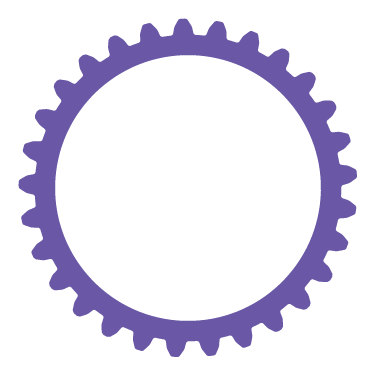 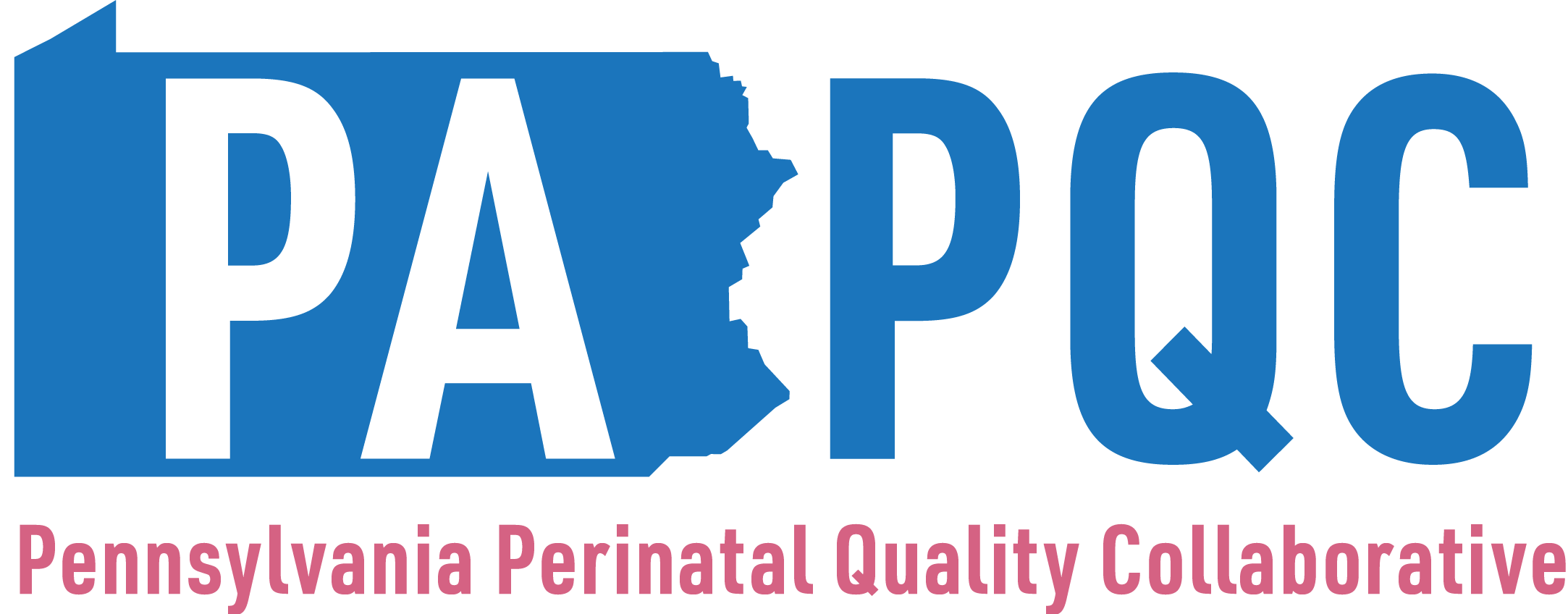 MMRC
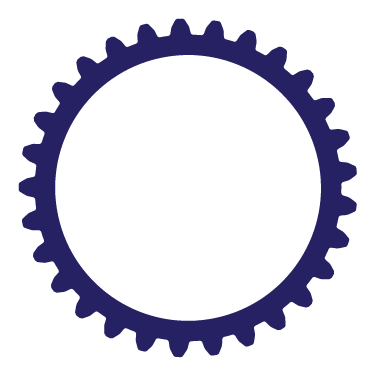 PQC
PA PQC Overview
April 2022
© 2022 JHF, PRHI & WHAMglobal
1
PA PQC was formed by…
PA DDAP, DHS, and DOH as an action arm of the PA MMRC
Premie Network and AAP 
West Chester University Pilot Study with the Vermont Oxford Network (VON)
PA PQC Task Force
PA PQC Advisory and 10 Work Groups (200 people)
PA
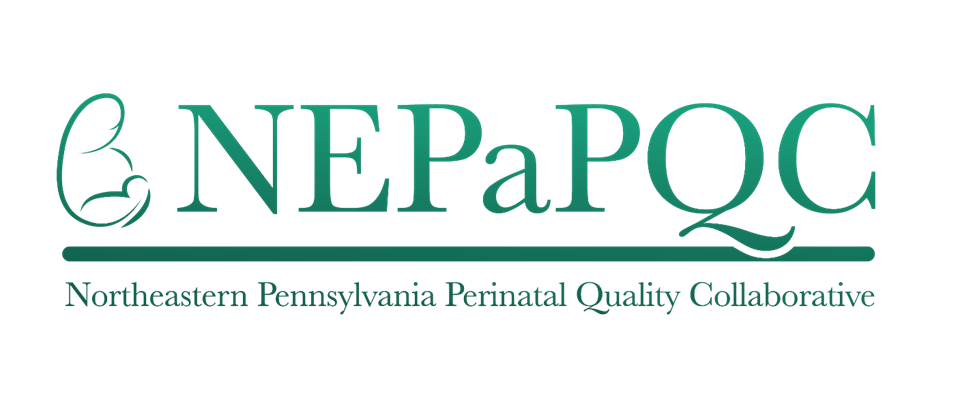 © 2022 JHF, PRHI & WHAMglobal
2
To Initially Focus on…
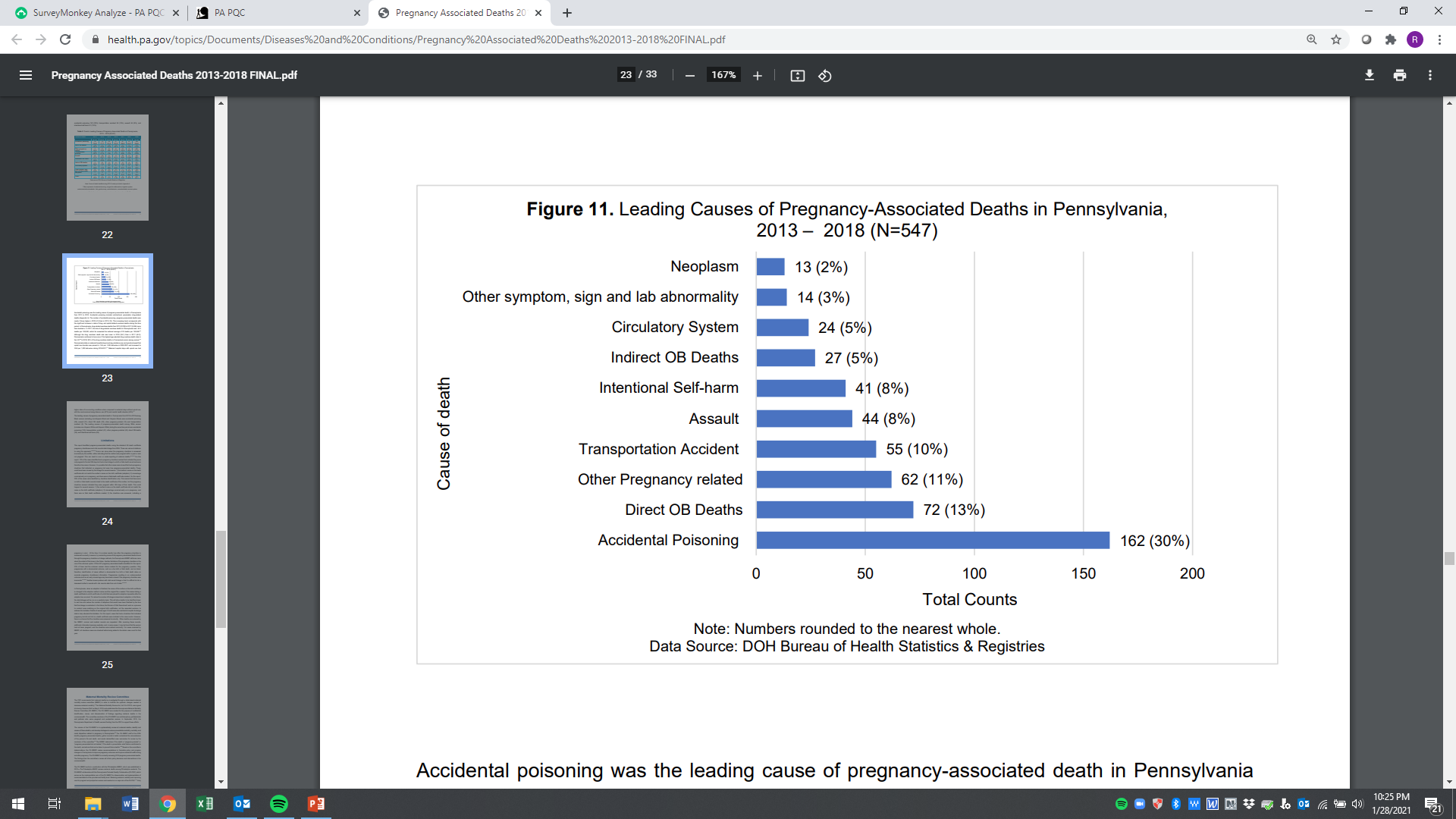 Opioid Use Disorder + Neonatal Abstinence Syndrome
© 2021 JHF, PRHI & WHAMglobal
3
PA PQC Teams Impacted OUD Structural Measures!Baseline compared to October-December 2021
Provide OUD sensitivity training requirements for staff/providers

15% vs. 74% (    59%)
Use a validated, self-report screening tool for substance use in pregnancy

44% vs. 100%* (   56%)
Provide opioid pharmacotherapy for pregnant women with OUD

67% vs. 85% (   18%)
Develop unique clinical pathways/order sets for pregnant individuals with OUD

33% vs. 85% (   52%)
*The 100% may be due to a lower number of surveys received for Oct-Dec. period.
© 2022 JHF, PRHI & WHAMglobal
4
PA PQC Teams Impacted NAS Structural Measures!Baseline compared to October-December 2021
% NICU or well-baby nurses trained in validated NAS assessments
53% vs. 83% (   30%)
Use standardized pharmacologic protocols for NAS

70% vs. 93% (   23%)
Use standardized non-pharmacologic protocols for NAS
59% vs. 96% (   37%)
© 2022 JHF, PRHI & WHAMglobal
5
PA PQC Teams Impacted IPLARC Structural Measures!As of December 2021
11 of 14 PA PQC IPLARC hospitals are now routinely counseling, offering, and providing immediate postpartum LARC
© 2021 JHF, PRHI & WHAMglobal
6
Other Statewide Impacts
PA 35th state with a PA PQC in 2019
PA 38th state to join PA AIM  in 2020
PA 4th state to receive Vermont Oxford Network's (VON) State of Excellence in Education and Training for Infants and Families Affected by NAS
PA 1st state to integrate and launch the AIM severe hypertension bundle with the disparities bundle
PA early adopter of the new AIM SUD bundle in 2021/2022
© 2021 JHF, PRHI & WHAMglobal
7
In 2022, the PA PQC includes…
52 birth hospitals and NICUs
81% of live births
14 health plans
© 2022 JHF, PRHI & WHAMglobal
8
2022 PA PQC Maternal Health Initiatives: Number of Participating Hospitals
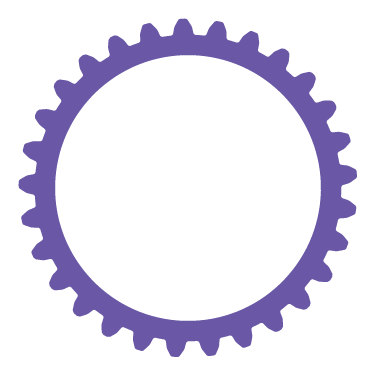 MMRC
34 Maternal Substance Use
18 Immediate Postpartum LARC
39 Substance-Exposed Newborns
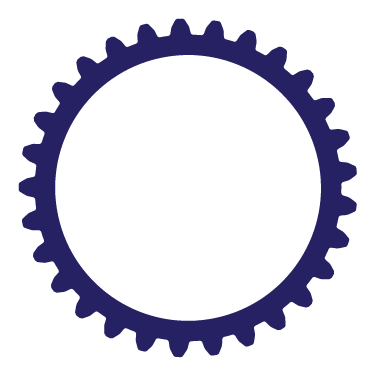 No Quality without Equity
PQC
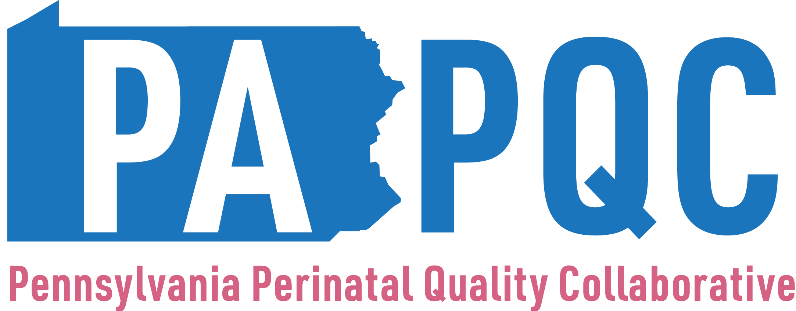 23 Moving on Maternal Depression (MOMD)
23 Severe Hypertension Treatment (Alliance for Innovation on Maternal Health)
https://www.whamglobal.org/pa-pqc-initiatives
© 2022 JHF, PRHI & WHAMglobal
9
2022 Initiatives Timeline
© 2022 JHF, PRHI & WHAMglobal
10
PA PQC Quarterly Structure for Implementation Period
Form a Team
Participate in Quarterly Learning Sessions
Launch Quality Improvement (QI) Cycles
Report Aggregate Data and Surveys
Access Coaching, Toolkits, Trainings, QI Awards, Initiative-Specific Virtual Meetings, & Work Groups
© 2022 JHF, PRHI & WHAMglobal
11
Structural PA PQC 2022 Enhancements
Updated Driver Diagrams, Surveys, and Measures https://www.whamglobal.org/pa-pqc-initiatives#Initiative-Goals-and-Key-Interventions
Re-structuring PA PQC Advisory, and Creating an SEN Work Group to Improve Definition for “Substance-Affected Newborns”
Established a uniform timeline for all 5 PA PQC initiativeshttps://www.whamglobal.org/pa-pqc-initiatives#Timeline-for-2022-Initiatives
Recognizing PA PQC Teams that Meet Quarterly Expectations ($5,000 per quarterly award) https://www.whamglobal.org/pa-pqc-initiatives/criteria-for-quality-improvement-awards 
Standardized Implementation Expectations across all Initiativeshttps://www.whamglobal.org/pa-pqc-initiatives#Implementation-Period
Created a Sustaining Period with Expectations across all Initiativeshttps://www.whamglobal.org/pa-pqc-initiatives#Sustaining-Period-Expectations-Across-All-Initiatives
Set a Bare Minimum “Floor” for Staying Engaged as a PA PQC Birth Hospitalhttps://www.whamglobal.org/pa-pqc-initiatives#Minimum-Criteria
Organizing Trainingshttps://www.whamglobal.org/pa-pqc-initiatives#Key-Forms
12